Socjologia organizacji, zajęcia nr 2
Władza a przywództwo
Pojecie władzy
Czym jest władza?
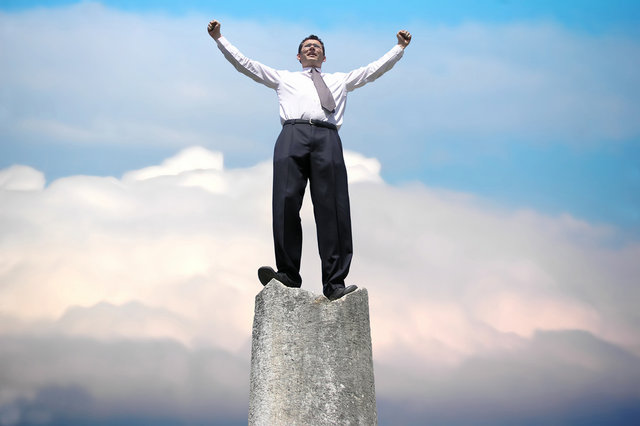 Organizacja jako system władzy
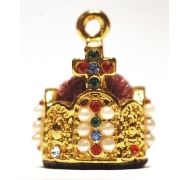 Władza to dobro rzadkie –
wszyscy nie mogą mieć władzy

Organizację można postrzegać jako narzędzie, za pomocą którego osoby dysponujące władzą mogą używać innych osób w celu osiągnięcia określonych celów. Poza tym istotne są powiązane wzajemnie ciągi osób wydających polecenia i osób wykonujących polecenia.
Pojęcie władzy- P BLAU
P. Blau- władza rodzi się z:
nierównorzędnych,
 niezrównoważonych, 
pozbawionych  wzajemności, 
pozbawionych asymetryczności 
relacji międzyludzkich.

Interakcje między ludźmi polegają na wymianie dóbr lub wartości, niekoniecznie materialnych
MAX WEBER




 Władza to relacja między jednostkami, w której istnieje prawdopodobieństwo że jednak z nich przeprowadzi  swą wolę mimo oporu drugiej
Pojęcie władzy- M WEBER
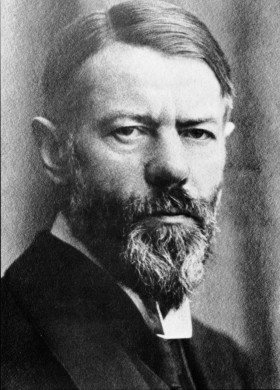 POJĘCIE WŁADZY – MAX WEBER
Władza to prawdopodobieństwo, że jeden z aktorów w stosunkach społecznych będzie zdolny do przeprowadzenia swojej woli, mimo innych, niezależnie od podstawy na której to prawdopodobieństwo się opiera
POJĘCIE WŁADZY
A. Dahl - A ma władzę nad B w takim zakresie jakim może spowodować, że B zrobi coś , czego w przeciwnym wypadku by nie zrobił.
R. Merton- Władza to zdolność narzucania swojej woli.
Parson - Władza to kontrola nad działaniami innych.
Lasswels - Władza to możliwość podejmowania wiążących decyzji.
Shils - Wymuszanie zgodnie ze swoimi intencjami zachowania innych.
POJĘCIE WŁADZY
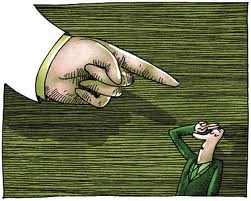 Oczekuje się akceptacji przez innych uzasadnionego prawa do osoby do stanowienia reguł i wydawania poleceń

Od adresatów oczekuje się zawieszenia osądu i dobrowolnego podporządkowania (R.H. Hall, P.S Tolbert)
Typy władzy
Rozróżnienie władzy prawomocnej i pozostałych typów władzy (opartych na zależności, dostępie do dóbr: ludzie, informacje, zasoby rzeczowe i finansowe, a także niematerialne zasoby społeczne).
Władza prawomocna- polega na akceptacji przez innych uzasadnionego prawa danej osoby do stanowienia norm i wydawania poleceń.
Władza prawomocna (racjonalno-legalna, charyzmatyczna i tradycyjna) jest to władza oparta na dobrowolnej akceptacji prawa do stanowienia norm lub wydawania poleceń.
Władza racjonalno-legalna którą dysponuje z racji zajmowanego stanowiska, może zostać zwiększona wskutek korzystania np./ z   władzę charyzmatycznej.
Dlaczego inni przestrzegają norm i poleceń wydawanych przez osobę sprawującą władzę?
TYPY WŁADZY- M WEBER
Rodzaje władzy  prawomocnej:
racjonalno- legalna,
charyzmatyczna,
tradycyjna.

Władza racjonalno-legalna może być wzmocniona lub osłabiona innymi typami władzy
Typy władzy
Władza prawomocna opiera się na wartościach zinternalizowanych przez osobę, na którą wywierany jest wpływ. Osoba wywierająca wpływ ma do tego prawo i należy to zaakceptować. 
Pojęcie prawomocności oznacza istnienie pewnego rodzaju kodeksu lub standardu, zaakceptowanego przez jednostkę, na mocy którego możliwe jest wywieranie wpływu.
Powszechnymi źródłami władzy prawomocnej są np. wartości kulturowe , struktura społeczna.
TYPY władzy
Władza aprobowana (W.R. Scott, S.M. Dornbusch)- podwładni akceptują i stosują się do poleceń przełożonych.
Władza autoryzowana- (W.R. Scott, S.M. Dornbusch)- polecenia osoby są wspierane i egzekwowane na wyższych szczeblach władzy, a w ostateczności przez całe społeczeństwo.
POZOSTAŁE TYPY WŁADZY
Miejsce w sieci kontaktów
Cechy osobiste
Oficjalna pozycja

Władza nagradzania 
Władza karania
Władza formalna
Władza przez odniesienie
Wiedza
Informacja i dostęp do kanałów komunikacyjnych
Pozostałe typy władzy
Samo posiadanie tych dóbr może okazać się niewystarczające. Posiadanie władzy zależy jeszcze od tego: 
   1) jak bardzo te zasoby są cenione czy uważane za ważne dla funkcjonowania organizacji, 
   2) czy ich uzyskanie jest trudne lub niepewne 
   3) czy istnieją alternatywne sposoby uzyskania potrzebnych zasobów lub czy inne zasoby mogą je zastąpić.
Miejsce w sieci kontaktów
Liczne powiązania z różnymi osobami dają dostęp do zasobów: ludzi i informacji.

Osobom, które znajdują się w centrum sieci powiązań łatwiej jest wpływać na innych.
Cechy osobiste
Cechy osobiste danej osoby np. atrakcyjność, inteligencja  mogą stać się powodem wywierania 
    wpływu na innych
Przesunięcie władzy w organizacji
Przesunięcie władzy występuje w przypadku:
delegowanie ,
 empowerment 
 employeeship  

	Wskutek przesunięcia władzy w organizacji dochodzi do zwiększenia władzy jednocześnie kierowników i pracowników i – w konsekwencji – ogólny wzrost ilości władzy w organizacji  W administracji publicznej delegowanie zwyczajowo nazywane  jest dekoncentracją wewnętrzną.
DELEGOWANIE
„ Tak jak uprawnienie do podejmowania decyzji są podstawą pracy kierownika, przekazywanie ich jest podstawą organizacji (…) organizacja nie mogłaby istnieć bez instytucji delegowania uprawnień”. Herold Koontz
Delegowanie polega na przekazywaniu przez kierownika części własnych zadań i uprawnień podwładnemu z zachowaniem ostatecznej odpowiedzialności. 
Podwójna odpowiedzialność - kierownik i podwładny
Delegowanie w administracji publicznej to dekoncentracja wewnętrzna
Zasady delegowania
Wyjaśnij co ma być zrobione i dlaczego to jest ważne
Deleguj w kategoriach końcowych wyników
Deleguj całościowe zadania lub problemy, a nie zestawy niepowiązanych czynności
Zachęcaj podwładnego do przejawiania inicjatywy
Razem z zadaniami deleguj uprawnienia
Sprawdź sposób rozumienia zadania
Zapewnij sprzężenie zwrotne i kontrolę
Usuń się z obszaru działania delegowanego podwładnemu
Korzyści płynące z delegowania
Zapewnienie realizacji zadania

Przyczynia się do rozwoju podwładnego 

Dostarcza możliwości kompetencji i zaangażowania podwładnego

Może być wykorzystywany jak sposób szkolenia i delegowania podwładnych
EMPLOYEESHIP
„Kultura employeeship wymaga, aby każdy „grał” dla siebie i dla zespołu” (www.tmiworld.com).
Claus Moller- zaszczepienie związków opartych na przyjaźni i współpracy.
1992- przedstawienie koncepcji employeeship, opartej  na spostrzeżeniu, iż  właściwie wszyscy  pracownicy w organizacji  dysponują olbrzymimi  zasobami, które nie są wykorzystywane.
Pracownicy zyskują przyzwolenie menadżerów na współudział w zarządzaniu i przejmują na siebie współodpowiedzialność za funkcjonowanie organizacji.
Sami pracownicy są chętni do przejmowania odpowiedzialności. Poza tym usprawnienie działania organizacji ma być możliwie dzięki inicjatywie i lojalności pracowników, a  także ich zaangażowaniu.
EMPLOYEESHIP
Koncepcja ta zakłada wszczepienie we wszystkich pracownikach zaangażowania.
Jest kulturą, w której za sukces i porażki odpowiadają zarówno pracownicy, jak i menadżerowie.
Trzy główne czynniki składające się na kulturę employeeship:
odpowiedzialność,
- lojalność,
- inicjatywa.
EMPLOYEESHIP
Empowerment
„Nowym źródłem władzy nie jest bogactwo w rekach kilku osób, ale informacja dostępna dla wszystkich” John Naisbitt

„W przyszłym stuleciu przywódcami będą Ci, którzy  tworzą innym warunki do przejawiania inicjatywy  i podejmowania decyzji” Bill Gates

„Wiedza daje władzę/ wiedza to potęga”  Francis Bacon
Empowerment
Spopularyzowany przez Rosabeth Moss Kanter, odnosi się do dystrybucji władzy, w szczególności przez dystrybucje  informacji.
Polega na umożliwianiu pracownikom przejmowania inicjatywy  oraz podejmowania działań wykraczających poza zakres ich zwykłych obowiązków, czyniąc ich bardziej odpowiedzialnymi i chętnymi do współpracy.
Kierownicy stają się bardziej partnerami niż szefami- odejście od tzw. kultury władzy.
Empowermant to szczególny rodzaj przywództwa ( W. Bennis), bo ludzie czują się ważni, liczy się kompetencja zdobywania nowej wiedzy i umiejętności. Poza tym ludzie czują się częścią społeczności, a praca jest dla nich ekscytująca. 
W literaturze pojawiają się opinie, w myśl których empowerment wyrósł z dążenia  amerykańskich korporacji do konkurowania z japońskimi podmiotami, które cechuje wielość konsultacji, praca zespołowa itp
NASTĘPSTWA WŁADZY
Podporządkowanie
Perswadowanie 
Odejście z organizacji
Konflikt – „najłatwiejszą, najbardziej kuszącą i najmniej twórczą  reakcją na konflikt w organizacji jest udawanie, że konflikt nie istnieje
Konflikt
Przyczyny konfliktu
Strony konfliktu
Dynamika sytuacji konfliktowej
Rozwiązanie konfliktu (Wg. M P Follet – dobrowolne ustąpienie przez jedną stronę, walkę i zwycięstwo jednej strony, kompromis, integracja)
Następstwa konfliktu (pokłosie, wykorzystywanie konfliktu jako narzędzie manipulacji)
Władza- podsumowanie
Organizacja jako system władzy
Typy władzy w organizacji
Przesunięcie władzy w organizacji
Następstwa władzy w organizacji
Konflikt
Władza a przywództwo
Władza	          =        	Przywództwo
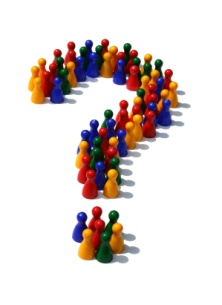 Przywództwo
Czym jest przywództwo?
Przywództwo
Przywództwo jako szczególna postać władzy 
Jest to zdolność wpływania na grupę, aby osiągnęła określone cele
Proces inspirowania innych do ciężkiej pracy nad wykonaniem ważnych zadań
„Fundamentalną sprawą jest popieranie przez przywódcę tego kim są poszczególne osoby rozpoczyna się od zrozumienia różnorodności poszczególnych  talentów i umiejętności poszczególnych ludzi”
Przywództwo
Etzioni- obejmuje wpływ, który prowadzi do zmiany preferencji, bowiem władza tylko te preferencje zawiesza
ELEMENTY SKŁADOWE PRZYWÓDZTWA
Indywidualne cechy i właściwości (tzw. wielka piątka cech: sumienność, ekstrawertywność, uczynność, otwartość, zgodność

Zorientowanie na zadania i na stosunki interpersonalne (Etzioni- model podwójnego przywództwa)

Czynniki sytuacyjne (stopień strukturalizacji zadania, czynniki wewnątrzgrupowe, oczekiwania społeczne)
PRZYWÓDZTWO
„Thurman John Rodgers, który założył w wieku 35 lat Cypress Semicinductor, jest przekonany że jego głównym zadaniem jest stworzenie środowiska pracy sprzyjającego pełnemu rozwojowi jednostek twórczych i mających motywację do pracy. W tym celu zachęca  ludzi do podejmowania ryzyka i sowicie nagradza, gdy im się powiedzie. Ponadto dokłada  wszelkich wysiłków by uniknąć biurokratycznych przeszkód oraz innych celów organizacji, które w jego mniemaniu legły u podstaw kiepskich wyników osiąganych w innych przedsiębiorstwach 
    Cypress SemicinductorCarp jest szybko rozwijającą się firmą elektroniczną  mającą swą siedzibę w Dolinie Krzemowej. W ciąg pierwszego roku działania Cypress osiągnął sprzedaż w wysokości ok. 3 mln dol DO 1992 r. sprzedaż firmy wzrosła do 300 mln dol/, co przekształciło ją w jedną z najbardziej dynamicznie rozwijających się firm świata.
Funkcje przywództwa
Według G.A. Yukl, S. Wall, R. Lepsinger) przywódca realizuje czternaście następujących funkcji: 
Planowanie i organizowanie 
Rozwiązywanie problemów
Wyjaśnianie
Informowanie 
Monitorowanie
Motywowanie 
Konsultowanie
Akceptowanie
Wspieranie
Kierowanie konfliktami i budowanie zespołów 
Utrzymywanie kontaktów
Delegowanie 
Rozwój pracowników
Nagradzanie
Funkcje (Formalnych) przywódców
P. Selznick wyróżnił cztery podstawowe funkcje formalnych przywódców 

Określenie misji organizacji. – dynamoiczny proces, potrzeba dostosowania do zmian
Przyjęcie rozwiązań (w tym strukturalnych) zapewniających realizację misji organizacji
Zapewnienie spójności organizacji i poparcia dla niej 
Kierowanie konfliktami
Teorie przywództwa
Transakcyjna- eksponuje motywację zewnętrzna, nacisk na stosunki pomiędzy przywódcą i jego zwolennikami, wzajemne korzyści- przywódca coś oferuje w zamian za coś innego
Transformacyjna- eksponuje motywacje wewnętrzną, nacisk na zaangażowanie, nie na zgodę czy uległość. Przywódca to charyzmatyczny wizjoner, który wyznacza ambitne cele i inspiruje innych do działania
Przywództwo służebne
Autorem koncepcji jest Greenleaf – lata 60-te XX w.
Koncentruje się na postawie- woli służenia innym (najpierw służba, potem kierowanie) 
 Zachęcenie pracowników do doskonałości, udzieleniu pomocy
Brak woli zaspokojenia chęci władzy, zdobycia dóbr materialnych, nadmiernemu kierowaniu podwładnych
P.M. Senge- służebność wobec celu i wobec misji
PRZYWÓDZTWO
W swojej roli dyrektora naczelnego Rodgers jest bez wątpienia menadżerem. Ustala cele dla firmy nadzoruje jej strukturę, motywuje pracowników i utrzymuje odpowiednią kontrole Prowadząc firmę ma coraz wyższy poziom. Rodgers wychodzi jednak daleko poza te podstawowe funkcje kierownicze. 
    Opracował szczegółowo system informacyjny, który pozwala  mu nadzorować wyniki każdego z 1500 pracowników w przekroju tygodniowym, że nie chodzi mu o karanie ludzi. Zamiast tego identyfikuje pracowników, którzy nie osiągają odpowiednich rezultatów i następnie spotyka się z nimi by stwierdzić, w jaki sposób może pomóc w osiąganiu poprawy 
   Choć nie wszystkich taki system zadowala większość pracowników jest przekonana, że Rodgers jest świetnym menadżerem. Dostrzegają również, że jego zachowanie daleko wykracza poza zachowanie typowego menadżera. Właściwie wolą go nazwać przywódcą niż szefem”
Źródło: W.W Griffin, Podstawy zarządzania organizacjami, Warszawa 1996, s. 490
Przywództwo a zarządzanie
Przywództwo- zagadnienia powtórkowe
Pojęcie przywództwa
Władza a przywództwo
Funkcje przywództwa
Elementy składowe przywództwa
Teorie przywództwa
Przywództwo służebne
Przywództwo a zarządzanie
ŹródłA
M. Gittling, Człowiek w organizacji. Ludzie- struktury-organizacje, Warszawa 2013. 
J. Supernat, Zarządzanie, Wrocław 005.
A. Chrisidu- Budnik,  J. Korczak, A. Pakuła, J. Supernat, Nauka organizacji i zarządzania, Kolonia limited 2005. http://supernat.pl/wyklady/index.php?sortby=&desc=desc&pg=pi&st=30&lm=10&idx=29
http://supernat.pl/wyklady/index.php?sortby=&desc=desc&pg=pi&st=30&lm=10&idx=30
Źródła do zdjęć
https://www.google.pl/search?q=w%C5%82adza+zdj%C4%99cia&tbm=isch&tbo=u&source=univ&sa=X&ei=GD-QUpSfCsuBhAeM6IHQBg&ved=0CDAQsAQ&biw=1366&bih=638#facrc=_&imgdii=6oANHOl5EeUeAM%3A%3BKF_UHbrPU6oUJM%3B6oANHOl5EeUeAM%3A&imgrc=6oANHOl5EeUeAM%3A%3BZk47XAAJGExEVM%3Bhttp%253A%252F%252Finfo-horyzont.pl%252Fmedia%252F2012%252F09%252Fwladza.jpg%3Bhttp%253A%252F%252Finfo-horyzont.pl%252Fwladza-rozdaje-sobie-nagrody-i-premie.html%3B640%3B426
http://www.google.pl/imgres?imgurl=http://heterodoxology.files.wordpress.com/2011/05/max_weber.jpg&imgrefurl=http://heterodoxology.com/tag/max-weber/&h=390&w=280&sz=35&tbnid=N_sp4G16JRZXdM:&tbnh=95&tbnw=68&zoom=1&usg=__E1BynJpk3TCYEXFTnEvLBRCoG0A=&docid=Ni6sU-bQczQOmM&sa=X&ei=BGGQUuuIJ9PX7AbHrYDwBQ&ved=0CDIQ9QEwAg
https://www.google.pl/search?tbm=isch&source=univ&sa=X&ei=MWeQUqiFEI3T7Abb5oDwDA&ved=0CCwQsAQ&biw=1366&bih=638&q=polecenie%20zdj%C4%99cia#facrc=_&imgdii=_&imgrc=NrzI9jOdfcGxFM%3A%3BxB8Wxq0-7BqS_M%3Bhttp%253A%252F%252Fwww.przetargipubliczne.pl%252Ffiles%252FImage%252Fijro54r095ddkc%252Ffppoleceniesluzbowe_opt_full.jpg%3Bhttp%253A%252F%252Fwww.przetargipubliczne.pl%252Fnumery%252Fpazdziernik-2010%252Fpolecenie-sluzbowe-1.html%3B451%3B362
https://www.google.pl/search?q=w%C5%82adza+zdj%C4%99cia&tbm=isch&tbo=u&source=univ&sa=X&ei=GD-QUpSfCsuBhAeM6IHQBg&ved=0CDAQsAQ&biw=1366&bih=638#facrc=_&imgdii=_&imgrc=DtI558qDoARcsM%3A%3BT0xpSZEnznN4UM%3Bhttp%253A%252F%252F2.bp.blogspot.com%252F-vi7AIeNSUXg%252FUcgo4H-DwuI%252FAAAAAAAAAUA%252Fmr3BnixRKv0%252Fs1600%252Fwladza.jpg%3Bhttp%253A%252F%252Fwww.neurobiopsychologia.pl%252Findex.php%252F2013%252F06%252F24%252Fczy-wladza-deprawuje%252F%3B640%3B426